74+13                                   90-13
13+37                                   33+25
82-25                                    80-17
56-29                                    60+26                          
19+41                                   90-5                
40-32                                    16+16
34+26                                    25+15
28+7                                      32-16
55+18                                    100-80
12 мм    2 см
76 см    67 см
1м     59 см
<
*
>
*
>
*
[Speaker Notes: Правильный ответ появляется при нажатии на звёздочку (*).]
Саша, Коля и Женя участвовали в соревнованиях по стрельбе. Кто из них набрал больше всего очков, и кто занял второе и третье места?
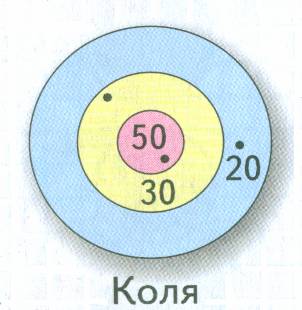 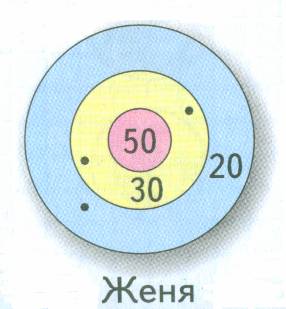 По каким признакам можно разделить эти фигуры на группы?
Определи, какая фигура пропущена?
?
Правильно!
За два дня Карлсон сломал 12 игрушек. В первый день он сломал 5 игрушек сколько игрушек он сломал во второй день?
Фрекен Бок испекла 13 плюшек. Карлсон утащил  9 плюшек. Сколько плюшек у нее осталось?
3 ТОН
100 ЛБ
ЯЯЯЯЯЯЯ
40 А
50, 70, 90, 20, 36, 40, 10, 80, 60.
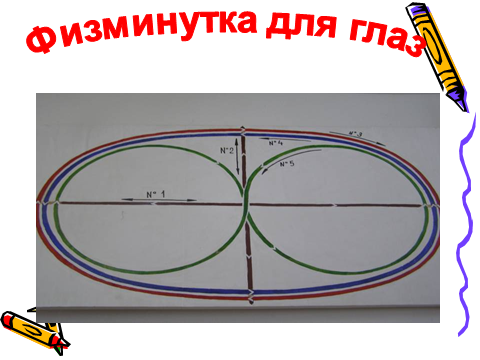 10,2,030,40,50,60,70,80,90,100.
23+77
48+52
36+14
76+14
65+35
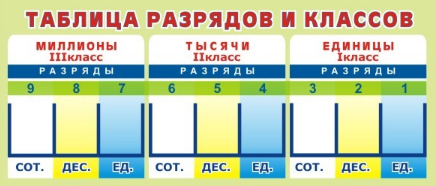 Спасибо за урок!